YURTİÇİ EŞYA TAŞIMACILIĞI (K TÜRÜ)                                  YETKİ BELGESİ EĞİTİMİ

22-24 Nisan 2016 
ANTALYA
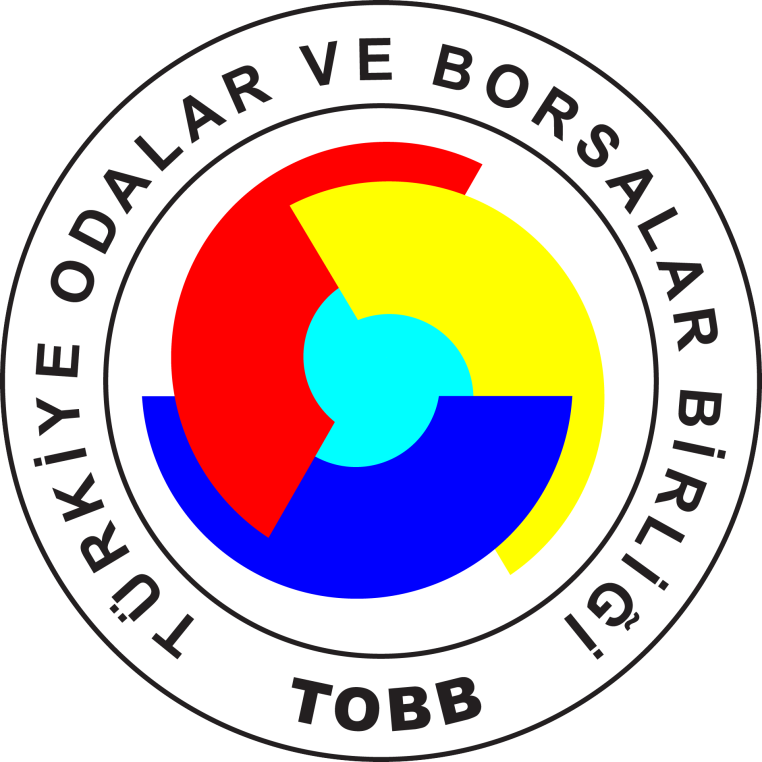 TOBB 
TİCARET VE TIR DAİRESİ
TIR ve ATA Karnesi Müdürlüğü
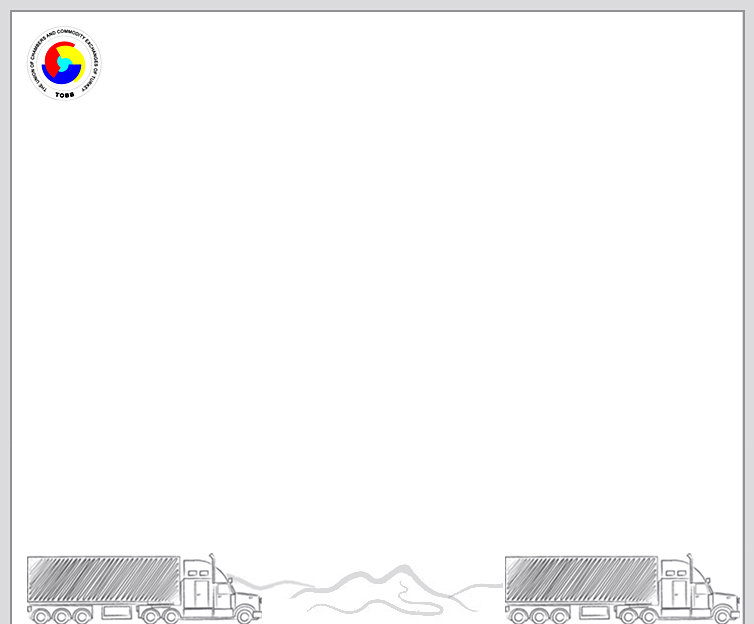 KONU: Karayolu Taşıma Yönetmeliği gereği süresi içerisinde bildirimde bulunmayan şahıs ve tüzel kişilere uygulanan uyarı cezaları
Çözüm önerisi:
Bu tür cezaların makul bir düzeye çekilmesi sağlanmalıdır. Ayrıca 2016 yılına kadar yapılmayan bildirimlere ilişkin cezaların bir defaya mahsus olmak üzere affedilmesi sağlanarak daha makul olarak belirlenecek olan cezaların 2016 yılı itibariyle uygulanması hususu değerlendirilmelidir.
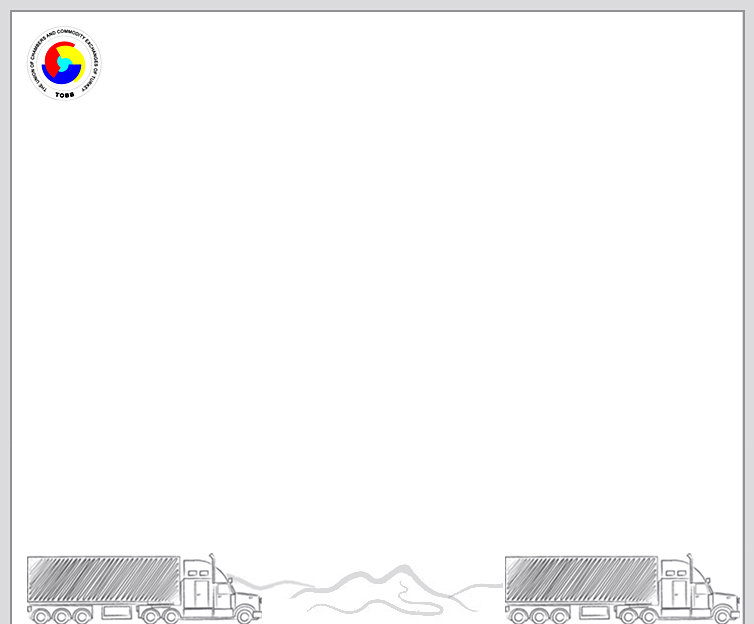 KONU: KTY’nin 43 üncü maddesi 22 nci fıkrası hükmü gereğince yapılması gereken bildirimler
Çözüm önerisi:
Gerekli yasal düzenlemeler yapılarak K2 yetki belgesi sahiplerinin söz konusu değişiklik bildirimlerinden muaf olarak tutulması gerektiğini düşünüyoruz. Sermaye miktarının çıkarılması olumlu olmakla birlikte diğer değişiklik bildirimlerinin de kaldırılmasının yerinde olacağı düşünülmektedir.
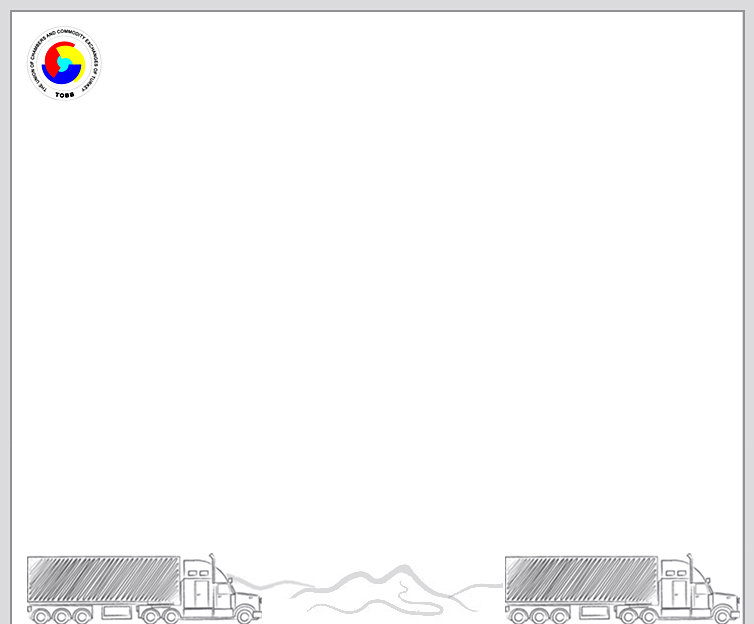 KONU: KTY 43 üncü maddesi 22 nci fıkrası çerçevesinde 76 ncı maddeye göre uygulanan cezalar
Çözüm önerisi:
K belgesi veren Odalarımızda bu hizmetin tabii bir neticesi olarak Ticaret sicili servisine yapılmış olan değişiklik/bildirimlerin K belgesi servisine yapılmış sayılarak uyarı (para) cezalarının uygulanmasının önlenmesi amacıyla gerekli yönetmelik değişikliklerinin yapılması sağlanmalıdır.
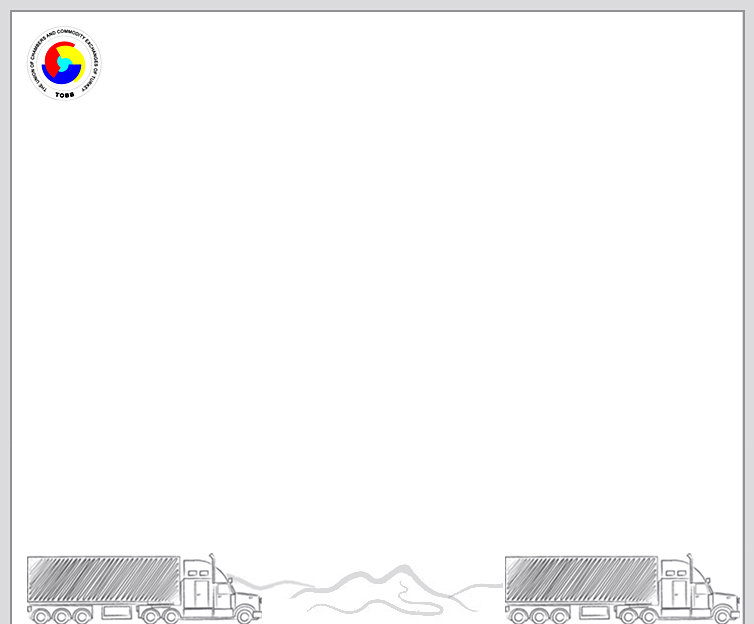 KONU: Otomasyon sisteminden otomatik olarak düşülen taşıtların bildirim zorunluluğu
Çözüm önerisi:
Sistem üzerinden yapılan otomatik düşümlerin KTY 43/22’de zikredilen bildirim yükümlülüğü kapsamından çıkarılması sağlanmalıdır.
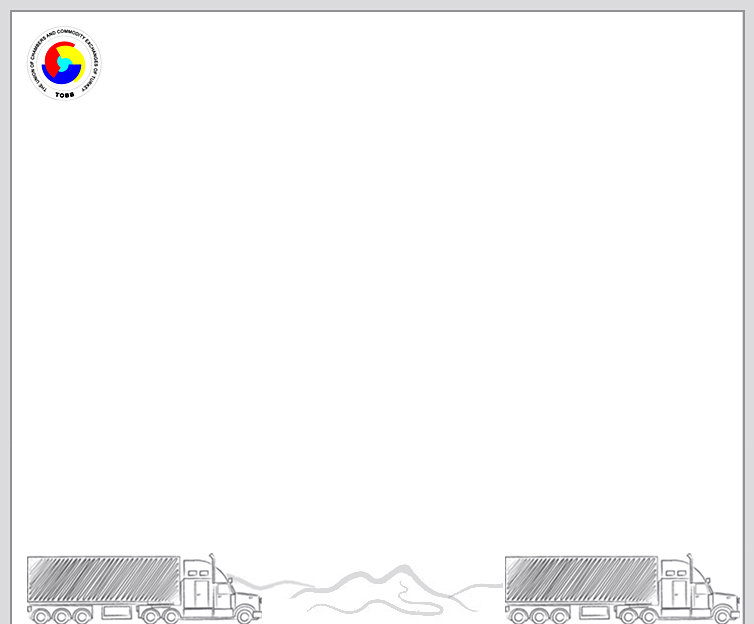 KONU: Belediyeler tarafından yapılan adres değişiklikleri
Çözüm önerisi:
Belediyeler tarafından yapılan otomatik değişikliklerin KTY 43/22’de zikredilen bildirim yükümlülüğü kapsamından çıkarılması sağlanmalıdır.
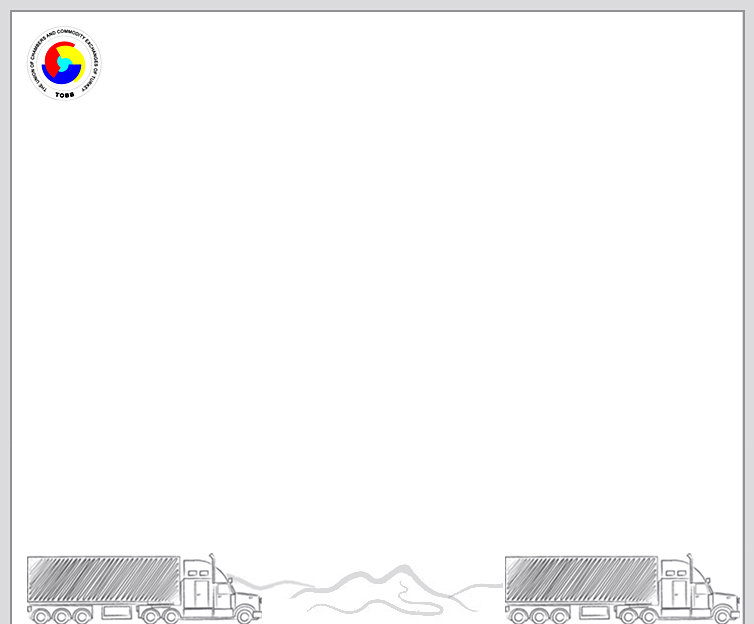 KONU: Yetki belgesi almanın şartlarının herhangi birinin kaybedilmesi (örneğin vergi kaydının kapatılması) sonucu meydana gelen iptaller
Çözüm önerisi:
Yaşanacak olan mağduriyetlerin önlenmesi amacıyla vergi kaydının kapatılması halinde de vatandaşa 540 gün süre verilmesi için gerekli düzenlemelerin yapılması sağlanmalıdır.
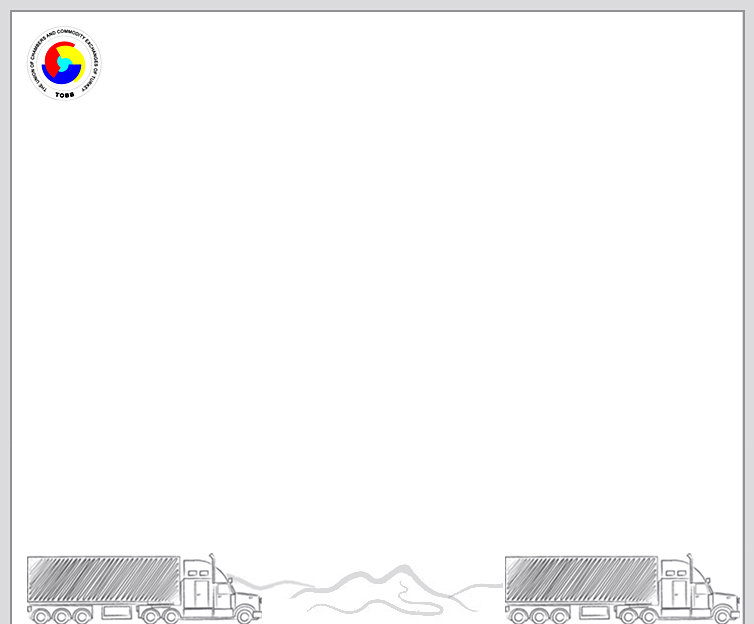 KONU: Elektronik imza kullanımı
Çözüm önerisi:
Gerekli teknik ve yasal düzenlemeler yapılarak yetki belgesi onay işlemlerinin elektronik imza ile yapılmasının yerinde olacağı düşünülmektedir.
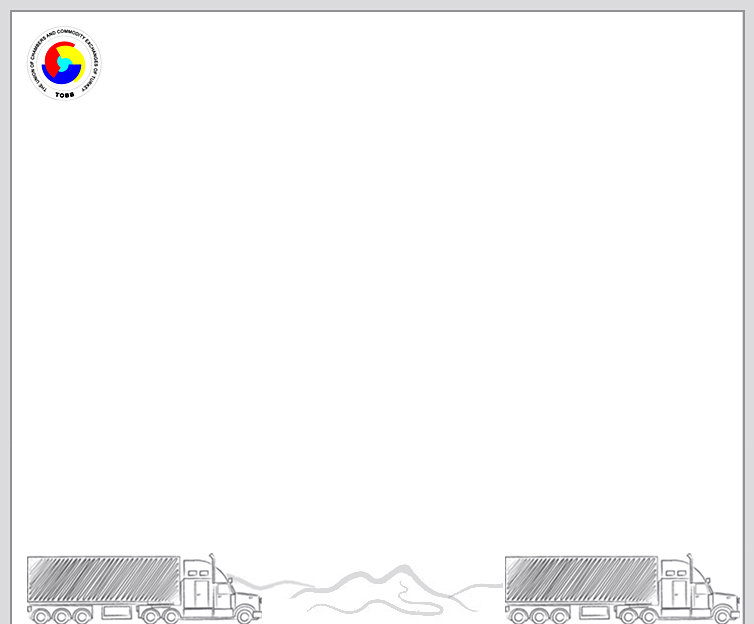 KONU: Yetki belgesi asgari kapasite şartı
Çözüm önerisi:
K1 şahıslar için gerekli olan 30 ton şartı ile tüzel kişiler için istenen 110 ton şartının, K3 yetki belgesi için uygulanan 45 ton şartının makul düzeye çekilmesi sağlanmalıdır.
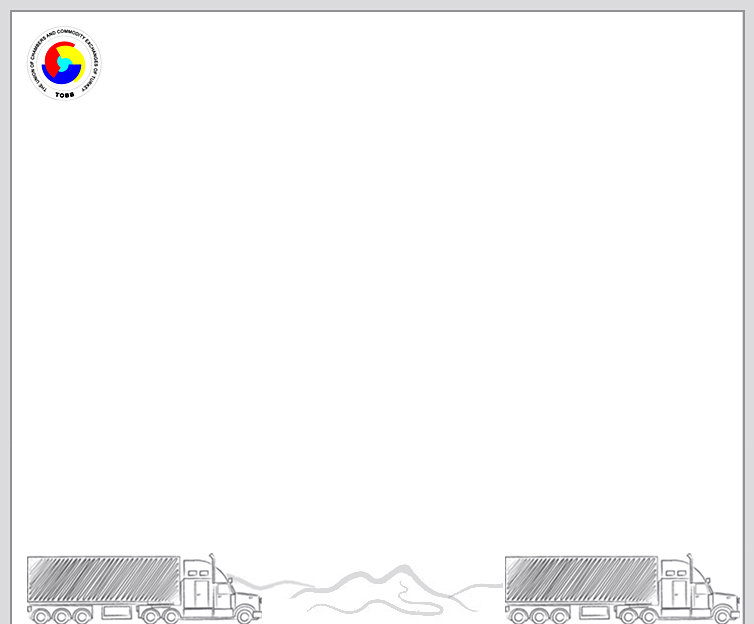 KONU: Yetki belgesi asgari kapasitesini sağlayan taşıtların yaş şartı
Çözüm önerisi:
Muayene istasyonlarının Bakanlıkları denetiminde olduğu göz önüne alındığında, taşıtlarda yaş şartının kaldırılması, bunun yerine vize ve muayeneden geçebilen taşıtların asgari kapasite hesabına dahil edilmesinin yerinde olacağı düşünülmektedir.
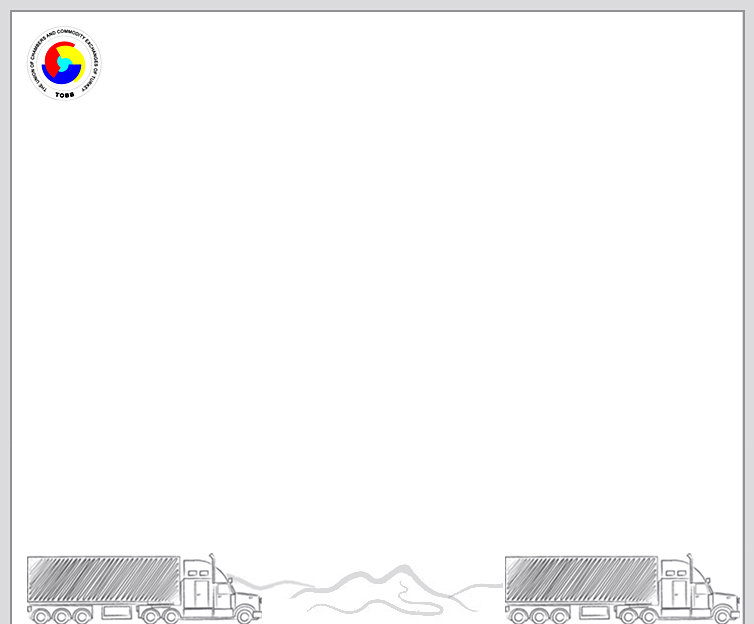 KONU: K1 yetki belgesi sahibi tüzel kişilerin mesleki yeterlilik (ODY) belgesine sahip kişileri istihdam etme şartı
Çözüm önerisi:
Mesleki yeterlilik (ODY) belgesi şartının 2018 yılına kadar ötelenmesi ve belgelendirme faaliyetlerinin yerel üniversitelere paylaştırılması sağlanmalıdır.
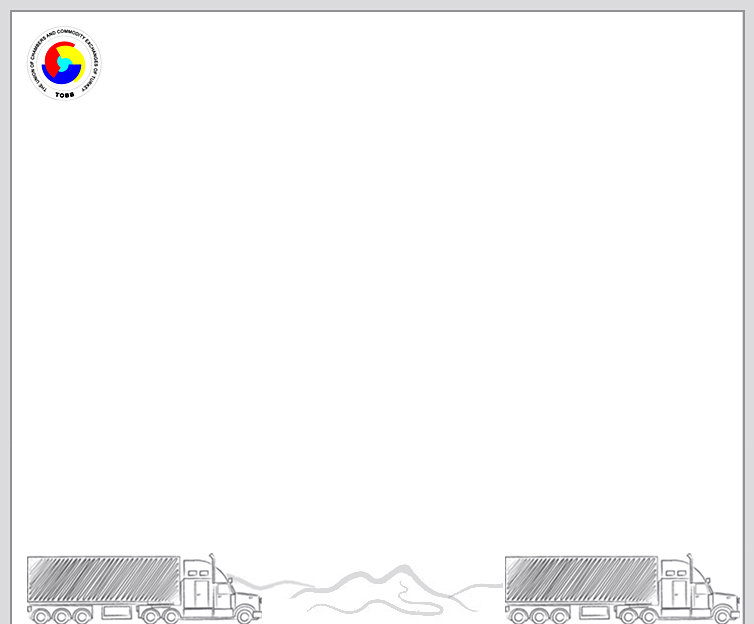 KONU: Yetki belgesi yenileme işlemi için verilen ilave süreler
Çözüm önerisi:
Belge yenilemesi için tayin edilen 540 gün sınırının kaldırılarak TÜV Araç Muayene İstasyonlarında araç muayenelerinde uygulanan sisteme benzer bir uygulamaya geçilerek her hangi bir zaman diliminde başvuran vatandaşlarımızın K belgelerinin makul bir ücret farkı alınmak suretiyle yenilenmesine imkan tanıyacak bir düzenlemenin tesisi sağlanmalıdır.
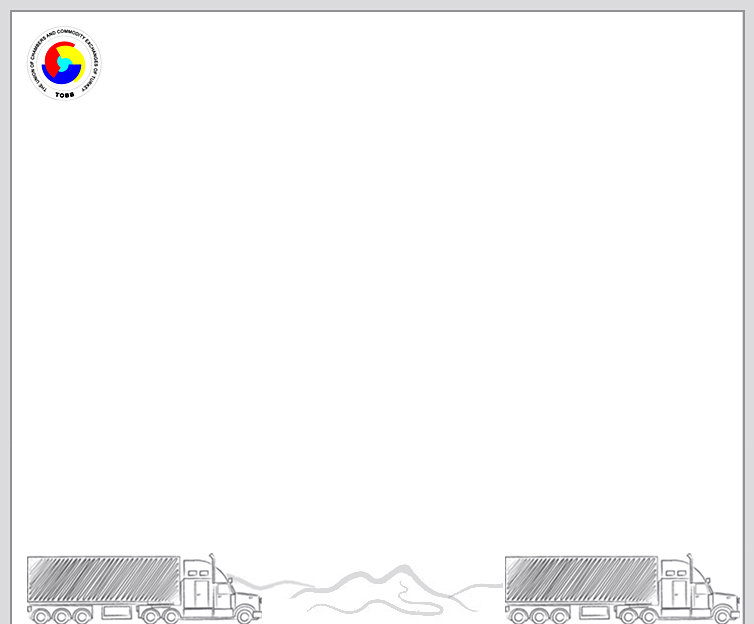 KONU: Konu: KTY 19 uncu maddesi çerçevesinde yapılan belge değişimi süreleri
Çözüm önerisi:
Bu maddedeki “Değiştirilmek istenen yetki belgesinin veriliş tarihinden itibaren doksan günden fazla bir sürenin geçmiş olması” ifadesinin kaldırılarak belge değişimlerinin önündeki engel kaldırılması gerektiği düşünülmektedir.
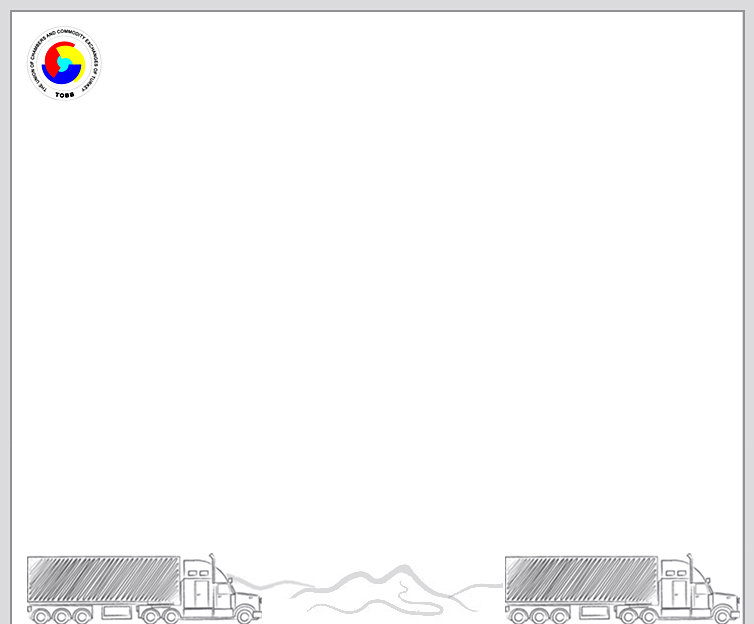 KONU: K1* belgelerinin il sınırları içinde faaliyet göstermesi ve şubelerin yetki sınırı
Çözüm önerisi:
İl sınırları şartının yeniden değerlendirilmesi ve başka bir ilde şubesi olan yetki belgelerine şube kullanma kolaylığı getirilmesinin yerinde olacağı düşünülmektedir.
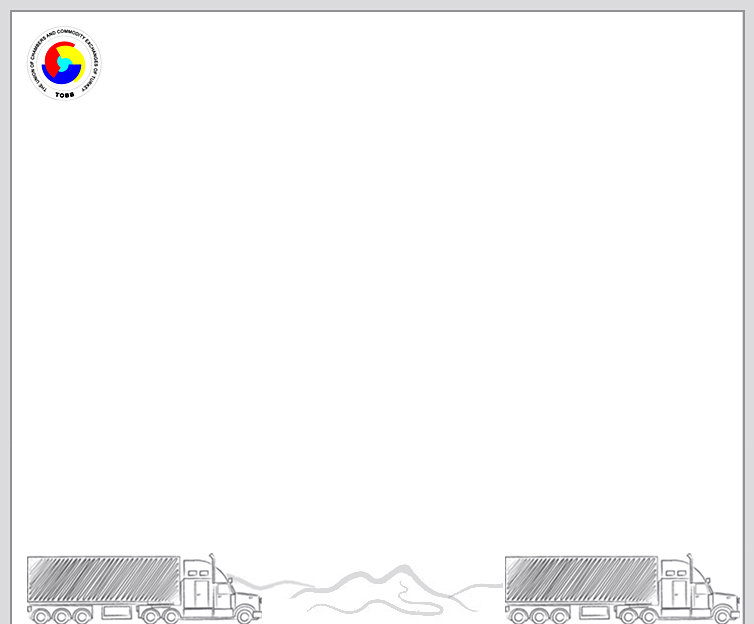 KONU: Özel amaçlı taşıt sınıfına giremeyen özellikli taşımaların asgari kapasite sorunu
Çözüm önerisi:
Özel araç gerektiren özel taşımalarda kullanılan taşıtlara asgari kapasite (tonaj) muafiyeti getirilmeli, ya da bu  işletmelere K1(Ö) belgesi verilmesinin yerinde olacağı düşünülmektedir.
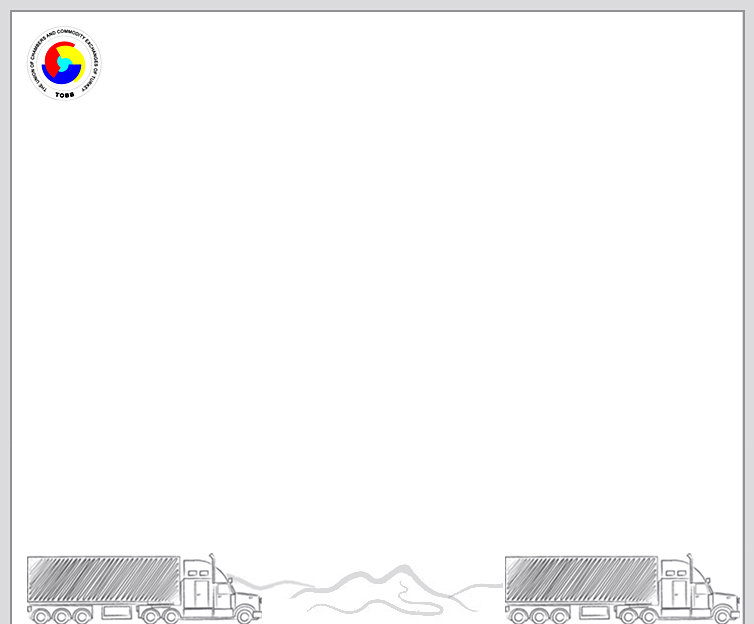 KONU: KTY çerçevesinde gerçekleştirilen devir ve dönüşüm yetkisinin Odalara verilmesi
Çözüm önerisi:
Otomasyon sisteminde gerekli önlemlerin alındığı göz önüne alınarak, bu yetkinin tekrar Odalara verilmesinin vatandaşlara kolaylık sağlayacağı düşünülmektedir.
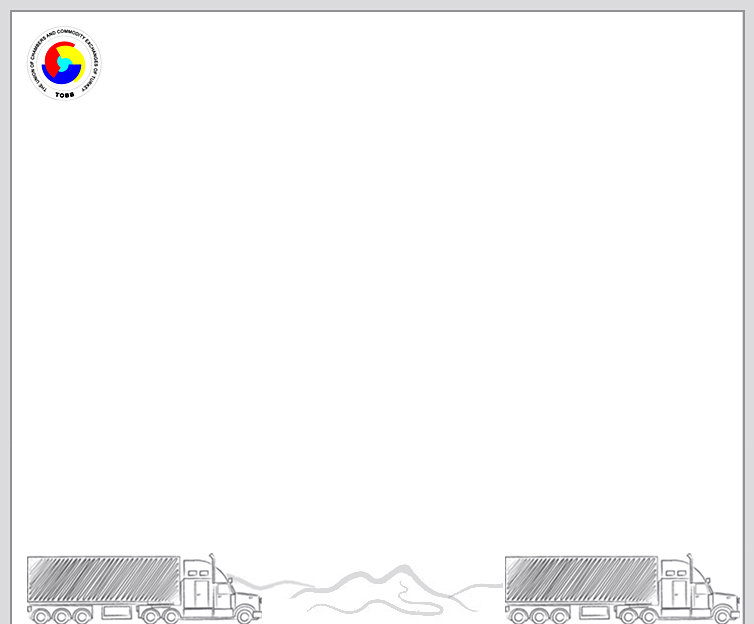 KONU: Tasfiye halindeki tüzel kişilere ait yetki belgelerinin ortaklardan birine devri
Çözüm önerisi:
Tasfiye halinde olsun ya da olmasın tüzel kişiler üzerindeki K belgelerinin ortaklardan her hangi birine devri mümkün kılınmalıdır.
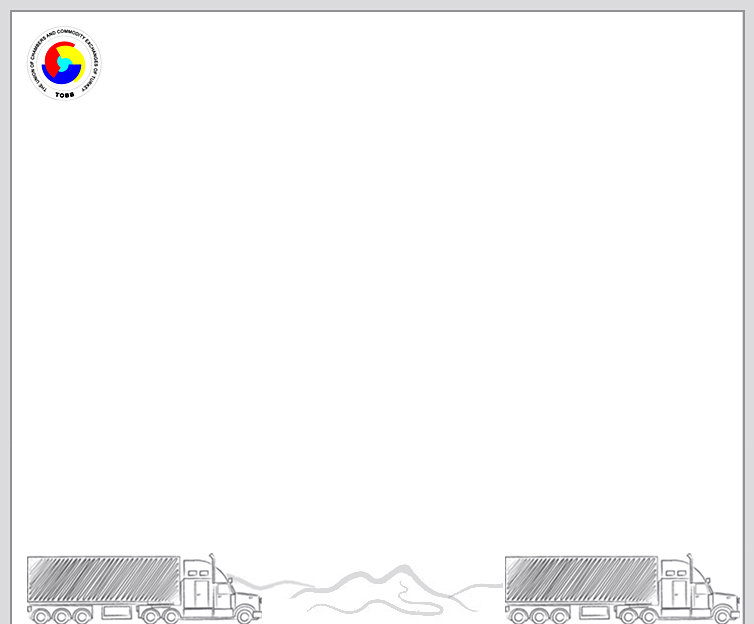 KONU: Halihazırda yetki belgesine kayıtlı taşıtların ruhsat sayfası veya tadilatlar nedeniyle ruhsat seri numarası değişikliği nedeniyle taşıt kartı ücreti çıkması
Çözüm önerisi:
Yukarıda belirtilen nedenlerle yapılan bu tür ruhsat değişikliklerinde otomasyon sisteminin ücret çıkarmasının önüne geçilmesi için otomasyon sisteminde gerekli değişikliklerin yapılması gerekmektedir.
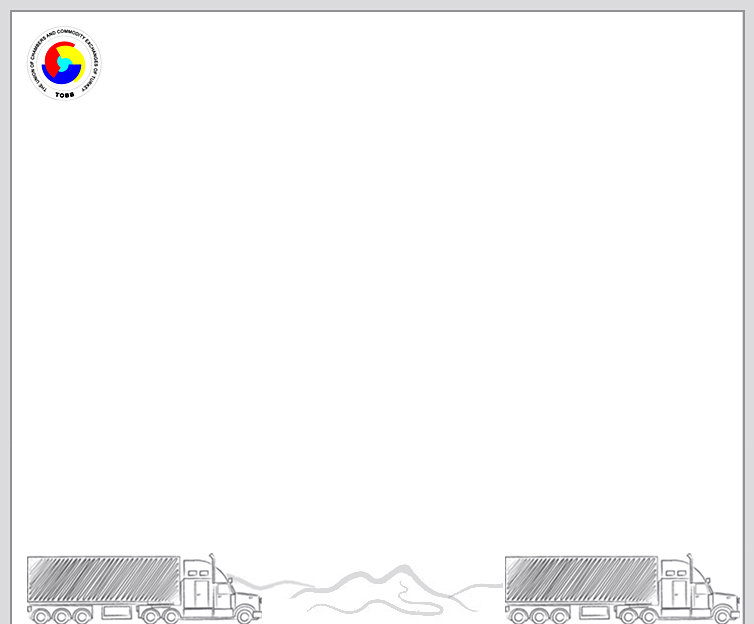 KONU: Gerçek kişilerin ticari faaliyetlerini bırakmaları halinde yönetmelikte adı geçenler dışında (anne, baba, eş, çocuklar veya kardeşleri)  yetki belgelerini devretmeleri için gerekli düzenlemelerin yapılması
Çözüm önerisi:
Günümüz ekonomik koşullarında bir gerçek kişinin faaliyeti bırakması halinde belgesini Bakanlıkları tarafından belirlenen bir tarifeyle başka bir gerçek kişiye devredilmesine imkan sağlanmasının yerinde olacağı düşünülmektedir.
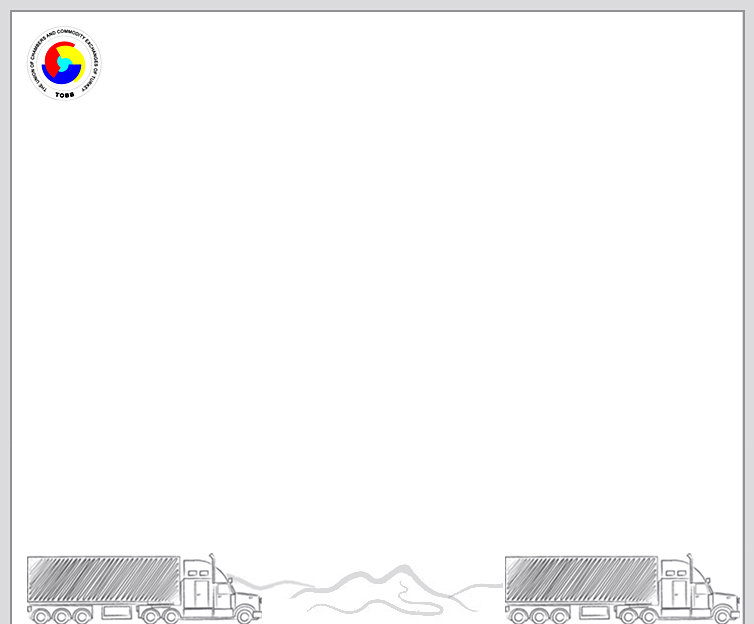 KONU: Asgari kapasite tamamlama sürelerinin takibi konusunda yaşanan sıkıntılar.
Çözüm önerisi:
Sorunun çözümü için düşüm tarihinden ziyade satış ya da hurdaya ayrıldığı tarihe ilişkin verilerin girilebileceği bir buton eklenerek hesaplamanın bu tarih itibariyle yaptırılması sağlanmalıdır.
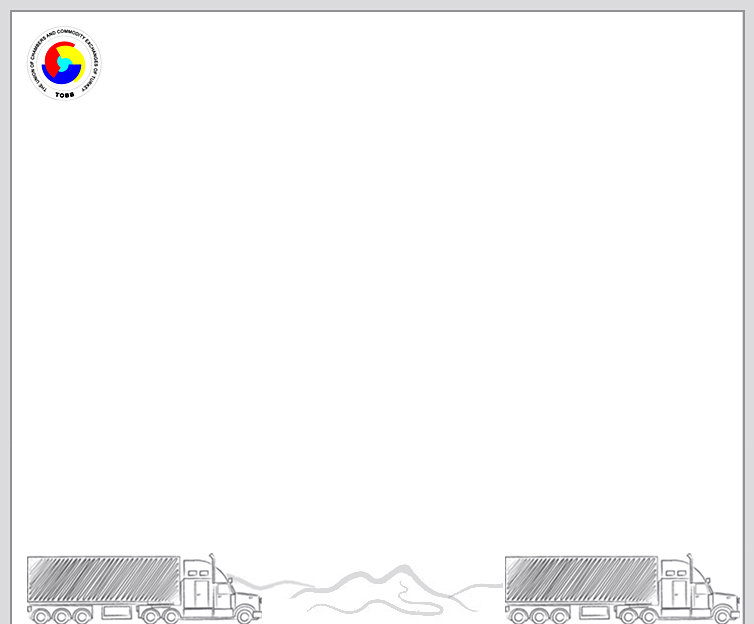 KONU: İptal aşamasında olan bir belgeye eDevlet üzerinden taşıt eklenmesine imkan sağlanmaması.
Çözüm önerisi:
Otomasyon sisteminde iptal aşamasına gelmiş belgelere eDevlet üzerinden taşıt eklemenin önüne geçilmesi sağlanarak bu güvenlik açığı kapatılmalıdır.
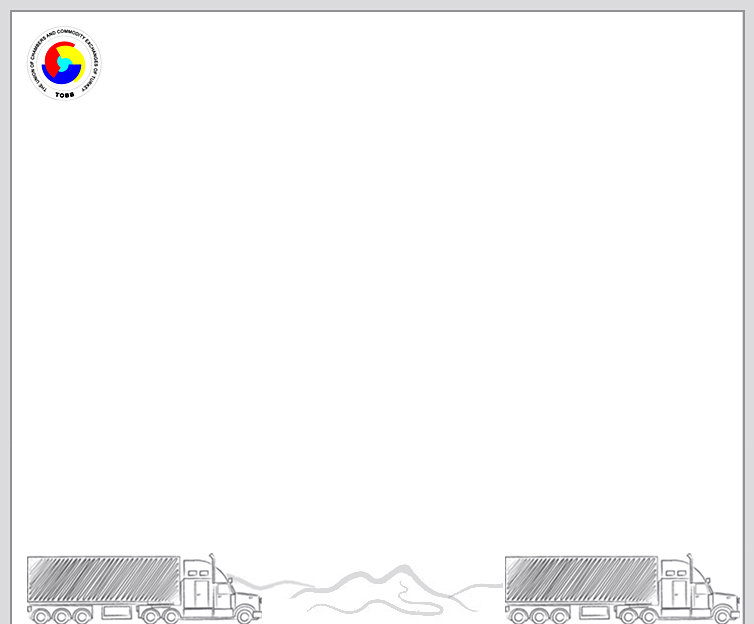 KONU: Otomasyon sisteminde yer alan ve aktif olmayan raporlara erişim sağlanması.
Çözüm önerisi:
Söz konusu raporların alınarak gerçekleştirlecek işlemlerin kolaylaştırılması adına en azından Oda onay yetkisine sahip kişilere raporlara ulaşım imkanı sağlanmasının yerinde olacağı düşünülmektedir.
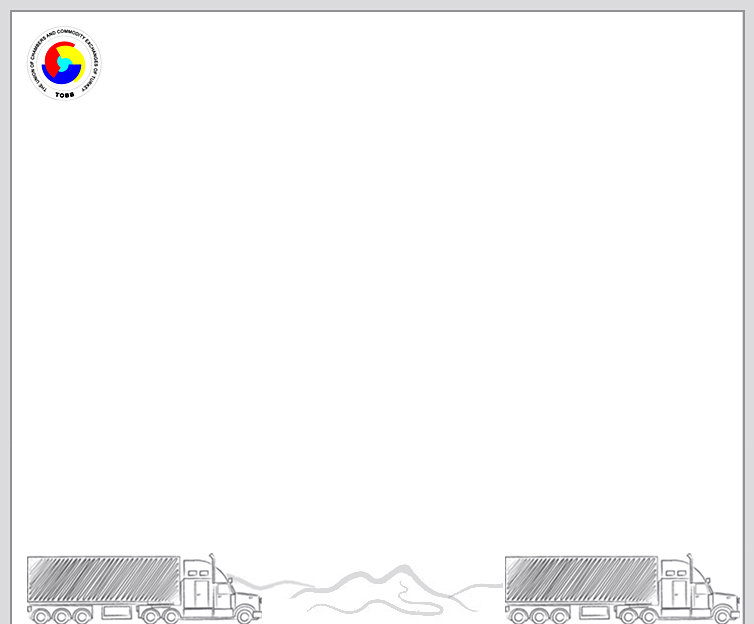 KONU: U-Net Otomasyon Sistemi tarafından gönderilen SMS’lerin içerikleri.
Çözüm önerisi:
Yetki belgesinden ekli olarak bulunan araçlarının satışları sonucunda gerek U-Net Otomasyon sistemi gerekse yetkili birimler tarafından yapılan düşümler sonrasından yetki belgesi sahiplerine gönderilen SMS’lerin içeriklerinin tekrar gözden geçirilerek düzenlenmesi gerektiğini düşünüyoruz. Örneğin U-Net Otomasyon sistemi tarafından satıştan dolayı gönderilen mesajlarda aracın satış sözleşmesi ile en yakın yetkili birime başvuruda bulunun diye yazarken, tescil uyumsuzluğu ile resen düşülen satıştan sonra gönderilen mesajda sadece aracın düşüldüğü belirtilmekte ve yetki belgesi sahibinin araç satışını bildirme yükümlülüğü bulunduğu hatırlatılmamaktadır..
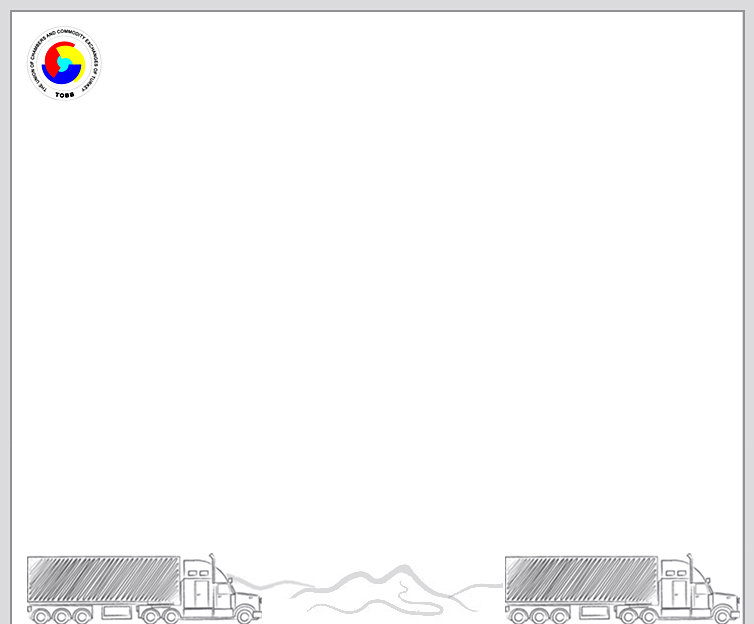 KONU: Yetki Belgesinde bulunan ve kalıcı hale gelmiş uyarmalarının zamanaşımı ve silinmesi ile ilgili bir hüküm bulunmaması.
Çözüm önerisi:
Kalıcı hale gelen uyarmaların 2 yetki belgesi döneminde zamanaşımına uğraması veya silinmesi sağlanabilirse yetki belgesi sahipleri açısından kolaylık sağlanmış olur. Ya da kalıcı hale gelen uyarmalardan dolayı yetki belgesi iptalinden önce bir sefere mahsus paraya çevrilmesinin sağlanmasının yerinde olacağı düşünülmektedir.
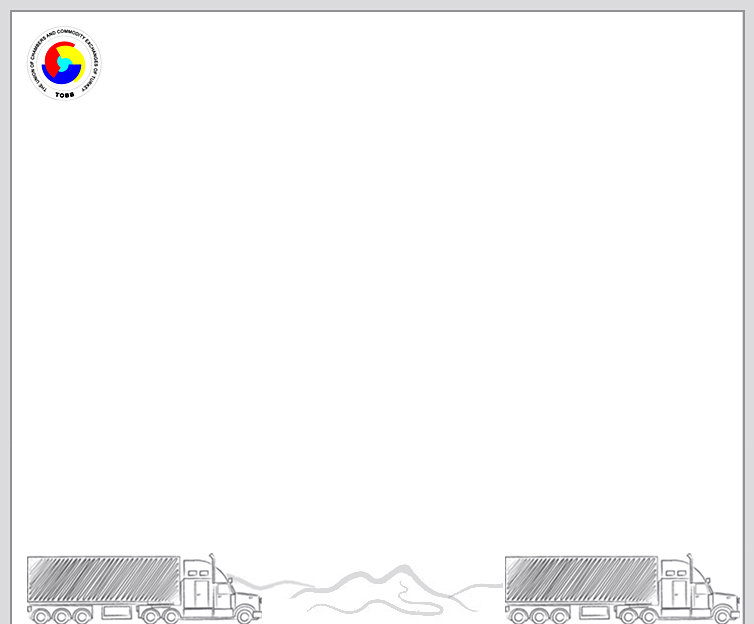 KONU: Adi ortaklıklara yetki belgesi verilmesi.
Çözüm önerisi:
Adi ortaklıklara tekrar K belgesinin yolunun açılması ya da Adi ortaklık müessesesi ülke gündeminden tamamen kaldırılana dek en azından Adi Ortaklıklara K belgesi düzenlenebilmesinin önünün açılması sağlanmalıdır.
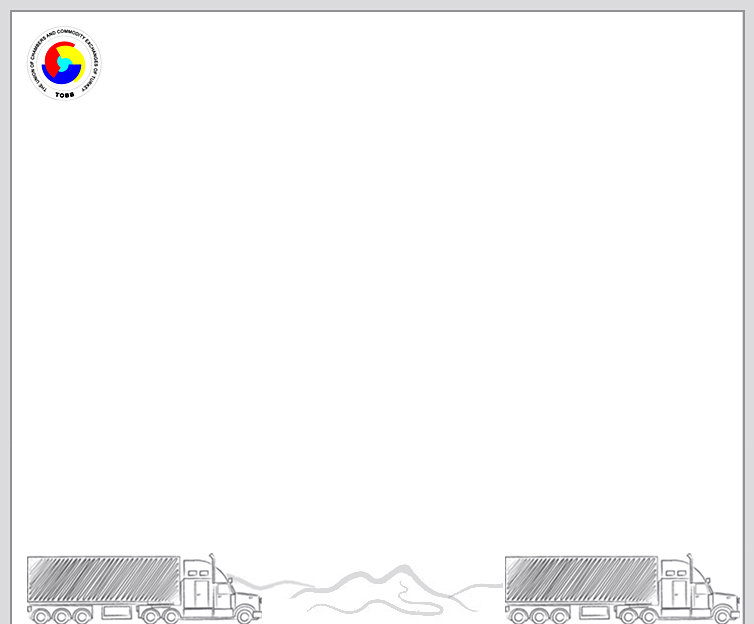 DİĞER KONULAR
Kredi kartına 12 ay taksitle K belgesi verilmesine imkan tanınmalı, ya da en azından daha önce K belgesi iptal edilen vatandaşlarımıza 12 ay taksitle K belgesi verilmesi sağlanmalıdır.


2005 ve 2006’lı yıllarda K belgesi almak amacıyla Ulaştırma Bakanlığı hesabına para yatırmış olmakla birlikte her hangi bir nedenden dolayı K yetki belgesi alamayan şahıs ve işletmelere, yatırmış oldukları bu ücrete binaen yeniden K yetki belgesi düzenlenmesini temin için bir çalışma başlatılması sağlanmalıdır.
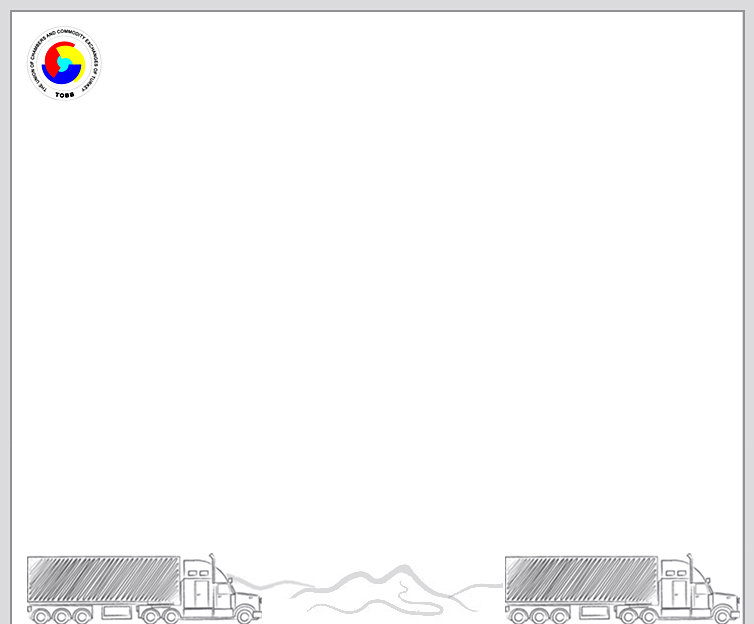 DİĞER KONULAR
KTY’nin 2 maddesinin 3 fırkasında Kapsam dışı taşımalar belirtilmiştir. F bendinde  
“f) Araç tescil belgesinde kar küreme aracı, seyyar vinç, yol yıkama ve/veya süpürme aracı, vidanjör, beton pompalama aracı ve benzeri adlar altında yer alan iş makinası işlevi gören araçlar ile cenaze aracı, ambulans veya naklen yayın aracı olarak yer alan araçlarla kullanım amaçlarına uygun olarak yapılan taşımalar.” Kapsam dışı bırakılmıştır. Uygulamada kişilerden bu konuda çok sorular alınmaktadır. Örneğin vinnçli kamyonu olan bir kişi belge alıp almama konusunda tereddütler yaşamaktadır. Bu konuda ayrıntılı bir talimat yayınlanabilir mi?
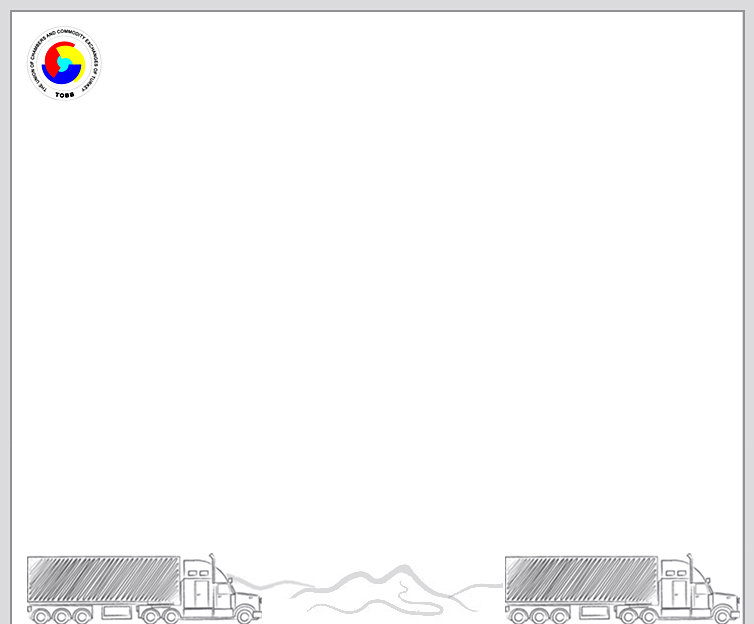 DİĞER KONULAR
Geçici 10. Madde kapsamında yetki belgesi iptal edilen veya yenileme süresi geçen yetki belgeleri için yenileme şansı verilmişti. 

Tekrar bu şekilde bir düzenleme yapılması düşünülüyor mu?
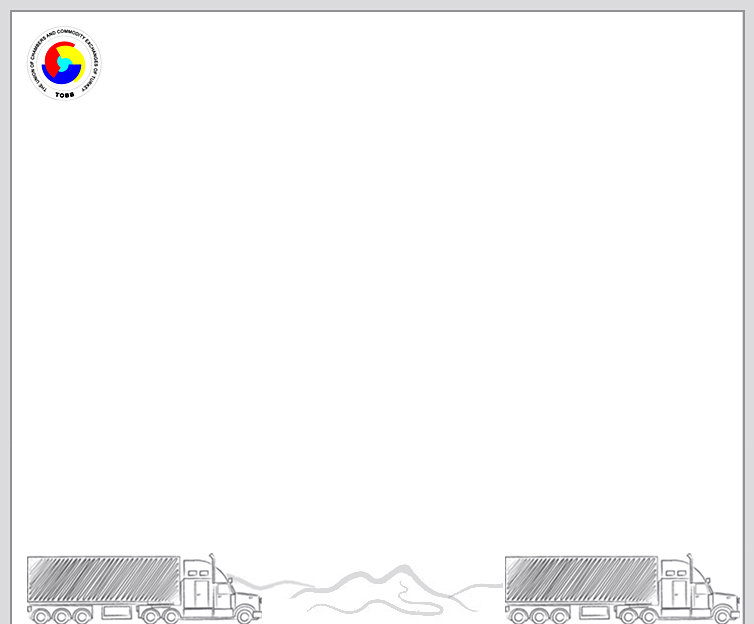 TEŞEKKÜRLER
Türkiye Odalar ve Borsalar Birliği(TOBB) 
Ticaret ve TIR Dairesi Başkanlığı
TIR ve ATA Karnesi Müdürlüğü
Telefon: 312 218 22 45 - 59
Faks    : 312 218 22 44
(TÜİK, 2010)